Звук «Ж». Скороговорки.
Просекова Т.Н.
Купит Жене мама новую пижаму.
Просекова Т.Н.
Жанна и Вика жуют ежевику.
Просекова Т.Н.
У ёжика живот болит – ему поможет Айболит.
Просекова Т.Н.
Не живут ежи, где живут ужи.
Просекова Т.Н.
У ежа – ежата, у ужа – ужата.
Просекова Т.Н.
Жук упал и встать не может,ждёт он-кто ему поможет.
Просекова Т.Н.
Два жука летят жужжат:-Нужен дождик для жучат.
Просекова Т.Н.
Как же можно жить без жала?-жалобно пчела жужжала.
Просекова Т.Н.
Жук жужжит: жу-жу-жу.Я живу не тужу и жужжу, жужжу, жужжу.
Просекова Т.Н.
Неуклюжий медвежонок ежедневно ужин ждёт.Ведь на ужин медвежонок пьёт охотно жидкий мёд.
Просекова Т.Н.
Жадная жаба на свете живёт.Жадность той жабе спать не даёт.Даже жутко – не одна такая жадная она.
Просекова Т.Н.
Ежу и ежонку ужин нужен,дадим ежевики ежам на ужин.
Просекова Т.Н.
Хотели под ёлкой жить ужи,но там уже живут ужи.
Просекова Т.Н.
Не для шитья нужны ежам надёжные иголки.Ежи живут не тужат  там,где обитают волки.
Просекова Т.Н.
Каждый жук жужжит о том,    как же плохо быть жуком.Каждый может обижать!Как об этом не жужжать.
Просекова Т.Н.
Саша с Машей не спеша шьют сапожки для ежа, но не будет ёжик носить этих сапожек.
Просекова Т.Н.
«Дождик, дождик, лей, лей!Капель не жалей! Лей!Дождик, дождик, ты мне нужен!»Пела жаба, лёжа в луже.
Просекова Т.Н.
Молодец!
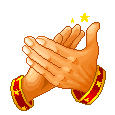 Просекова Т.Н.